KRALJESTVO ŽIVALI
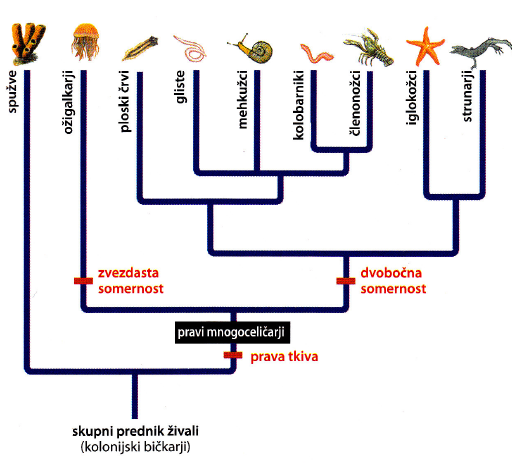 1) SPUŽVE
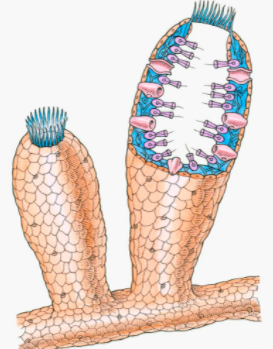 NAPIŠI NASLOV V ZVEZEK
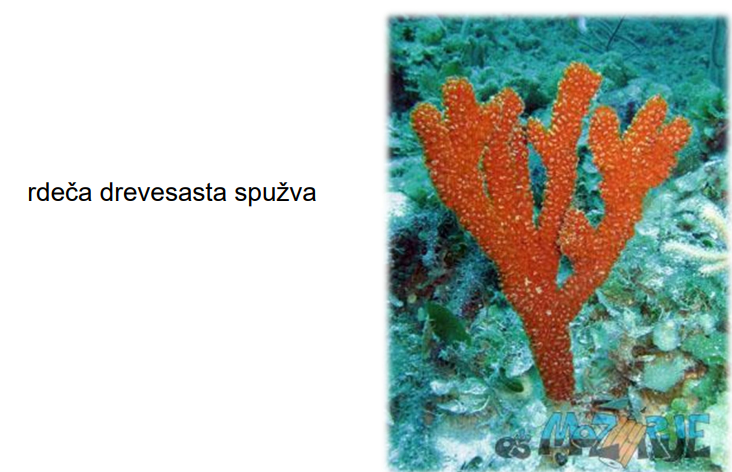 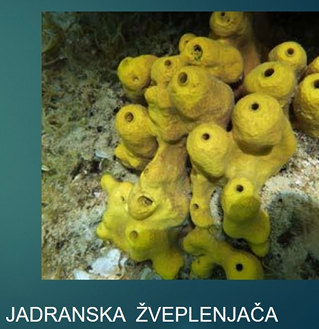 predstavniki
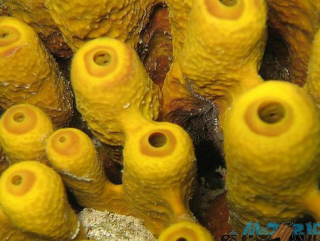 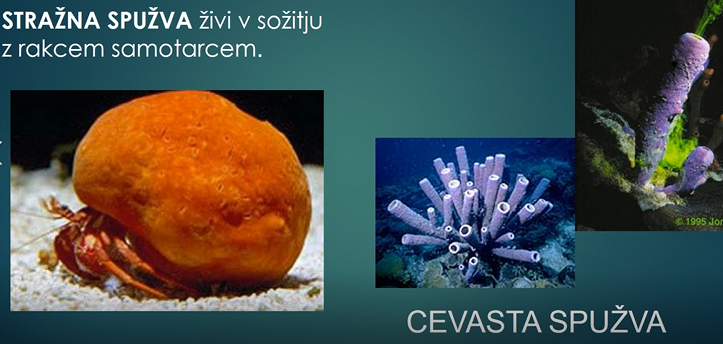 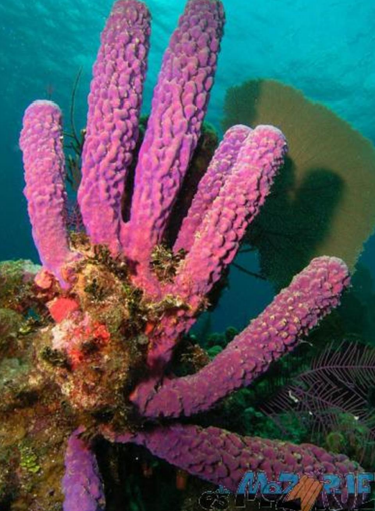 SAMO PREBERI
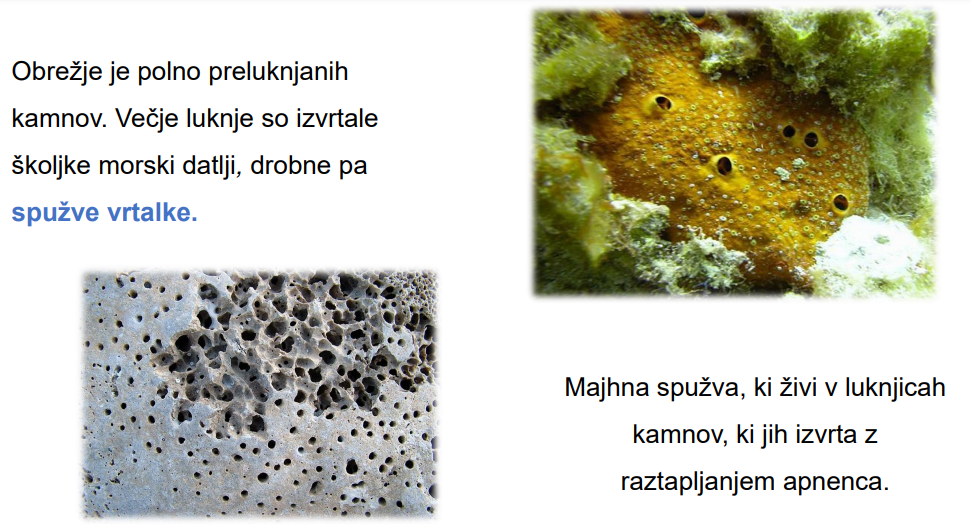 SAMO PREBERI
DZ, str. 204
DEBLO: SPUŽVE
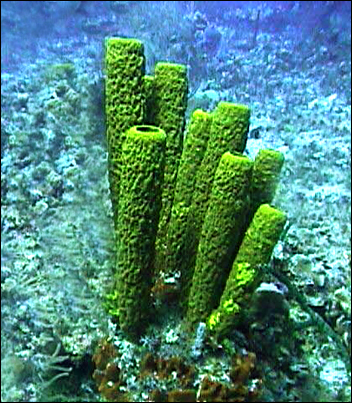 so preprosti večcelični organizmi. 
živijo v  vodi in so pritrjene na morsko dno. 
Nimajo stalne telesne oblike in so brez simetrije.
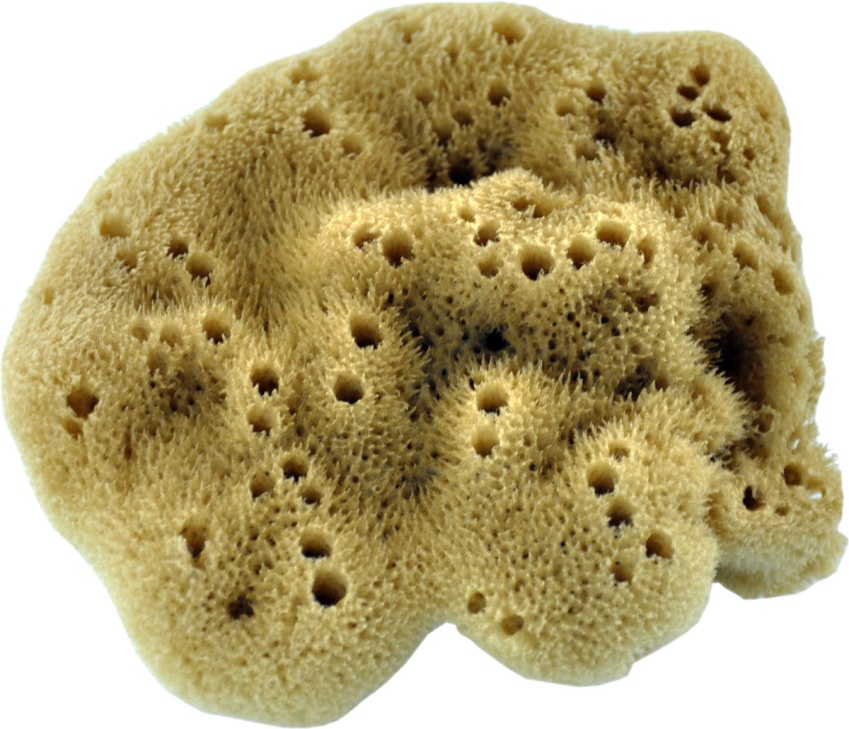 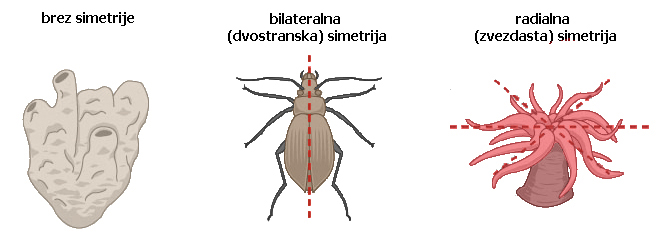 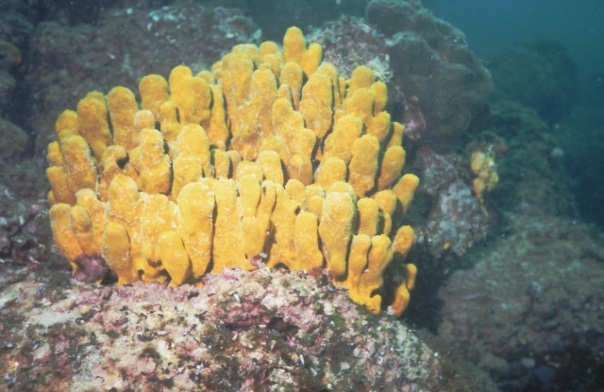 PREPIŠI V ZVEZEK
Jadranska žveplenjača
Obdaja jih trden skelet – imajo NOTRANJE OGRODJE, ki daje telesu trdnost.
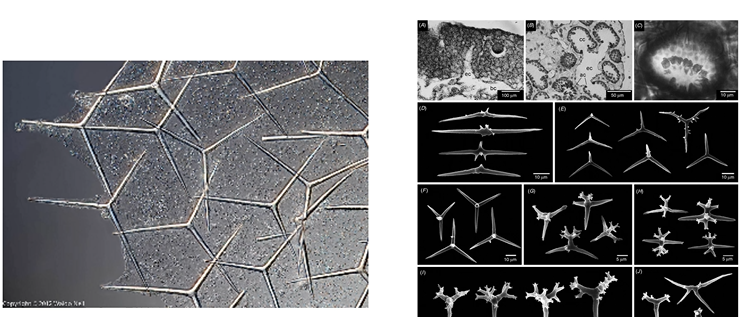 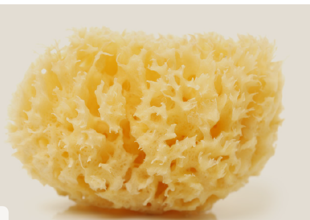 PREPIŠI V ZVEZEK
Spužve imajo tri osnovne gradbene tipe telesa. Askon (levo), sikon (sredina) in leukon (desno).
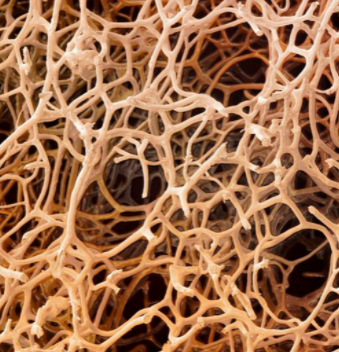 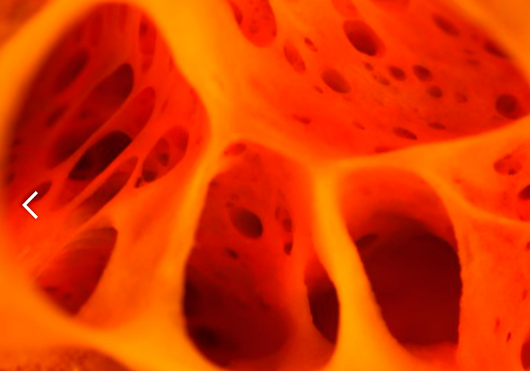 SAMO PREBERI
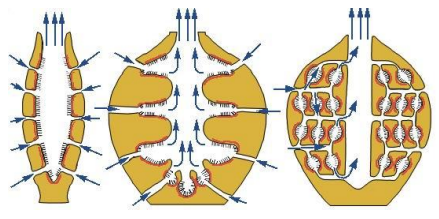 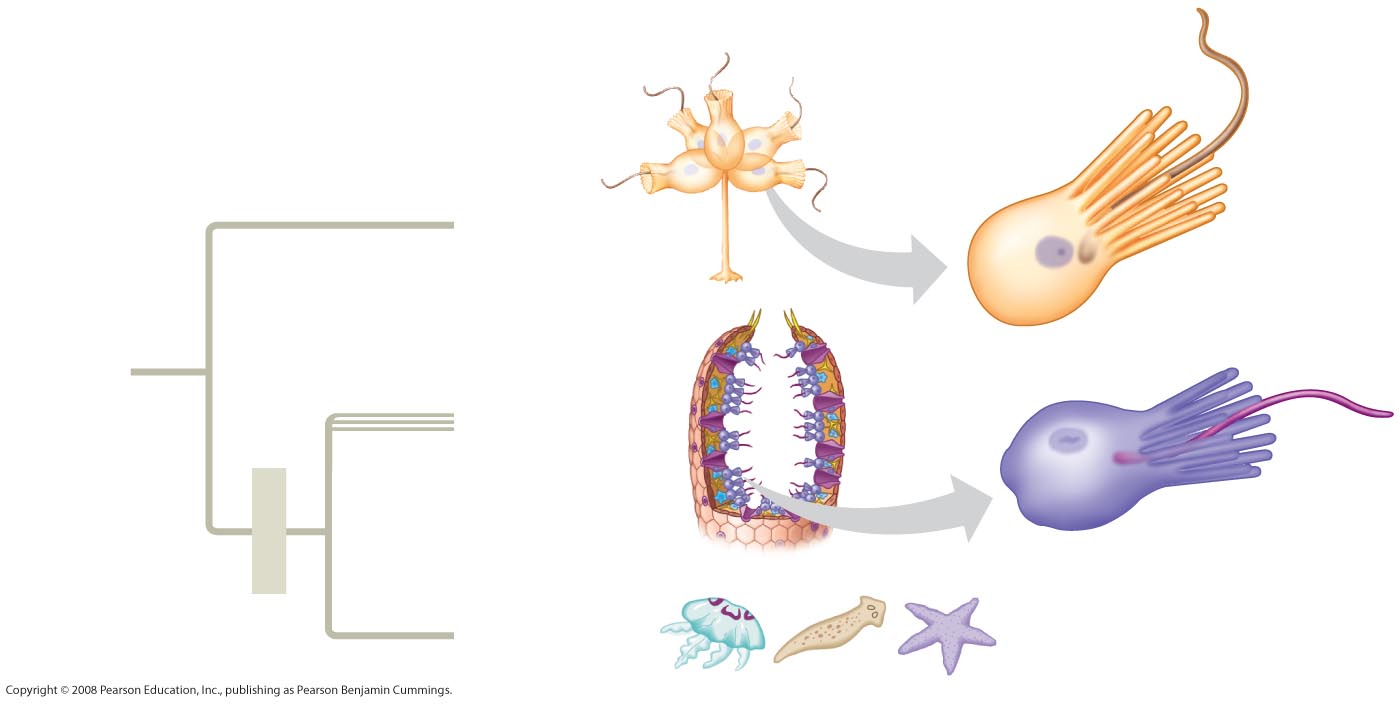 Spužve so stranska veja v razvoju živalstva.

Hipoteza: nastale naj bi iz celic ovratničark z bički
SAMO PREBERI
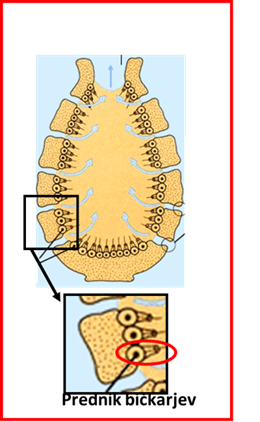 Praživali
spužve
Ostale živali
7
Spužve še nimajo razvitih PRAVIH TKIV IN TELESNIH ORGANOV. Tvorijo jih CELICE Z BIČKI.
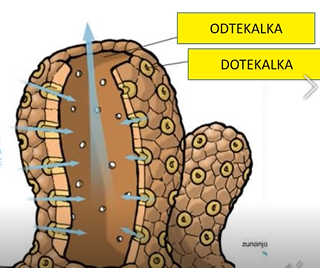 PREPIŠI V ZVEZEK IN SKICIRAJ TELO SPUŽVE
Voda s hranljivimi delci (planktonskimi organizmi) in kisikom priteka v telo skozi dotekalke. Vodni tok usmerjajo celice z bički.

Prehranjujejo se s precejanjem vode – so filtratorji. 

Odtekanje vode z odpadnimi snovmi pa poteka skozi odtekalke.
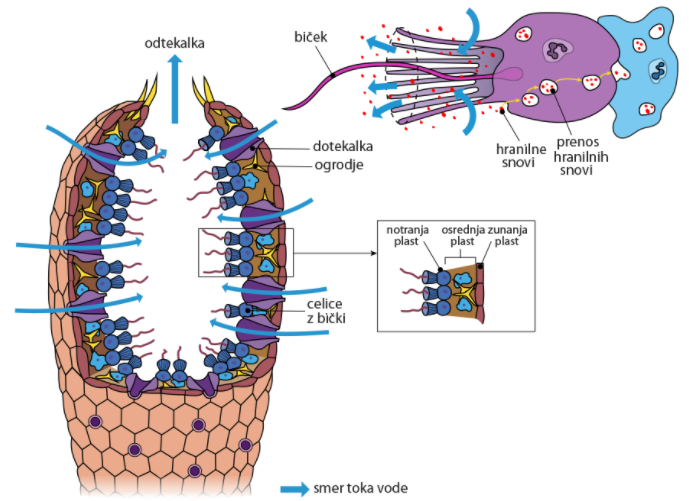 PREPIŠI V ZVEZEK
Razmnoževanje:
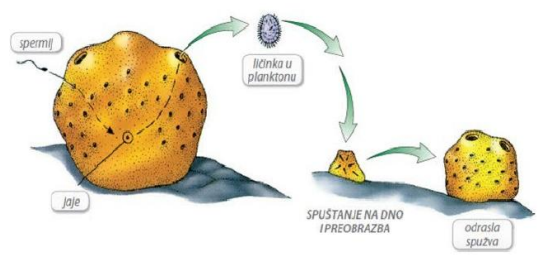 Moška spolna celica
ličinka
Spolno: z združitvijo ženske in moške spolne celice nastane ličinka, ki prosto plava in se pritrdi na podlago.
Ženska spolna celica
Ličinka se pritrdi na podlago in preobrazi v odrastlo žival
Odrastla spužva
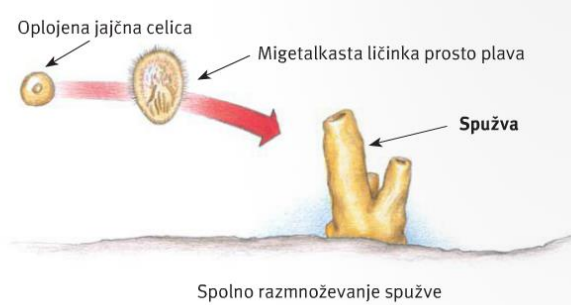 PREPIŠI V ZVEZEK
Razmnoževanje:
Nespolno z brstenjem:
del organizma se odtrga in iz njega zraste nova žival.
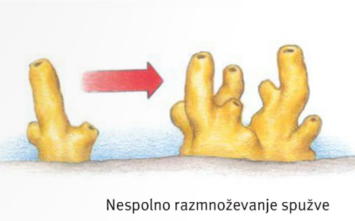 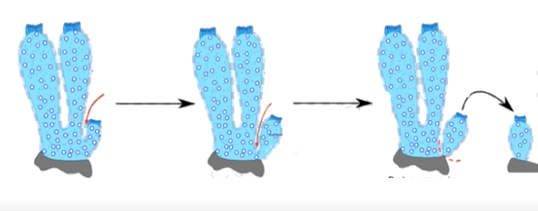 PREPIŠI V ZVEZEK
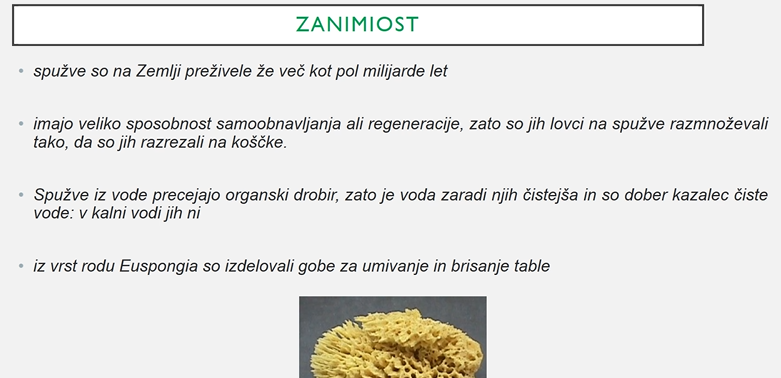 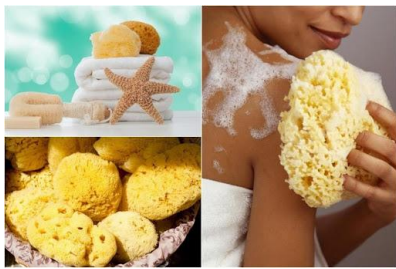 SAMO PREBERI